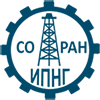 Институт проблем нефти и газа СО РАН
УГЛЕВОДОРОДНОЕ СОСТОЯНИЕ МЕРЗЛОТНЫХ ПОЧВ В РАЙОНЕ НЕФТЕБАЗ НА ТЕРРИТОРИИ ЯКУТИИ
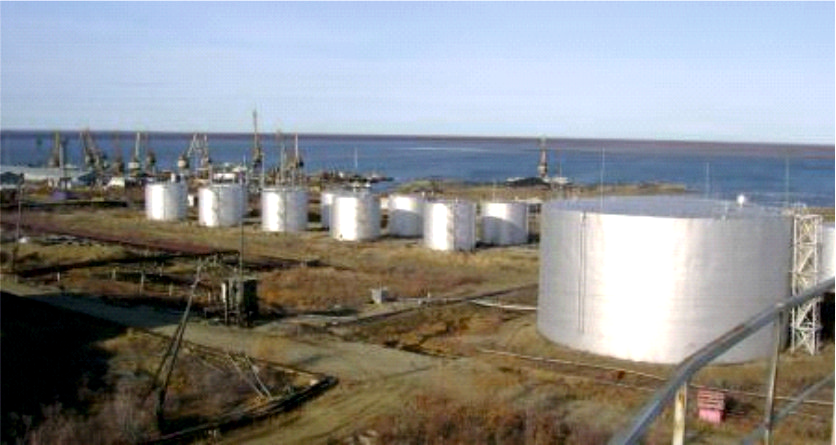 Глязнецова Ю.С., Зуева И.Н., Лифшиц С.Х., Чалая О.Н., Попова Н.И.  
E-mail: glyaz1408@mail.ru
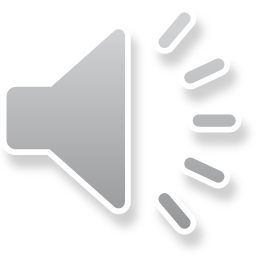 Проведены геохимические исследования по оценке углеводородного состояния почв в районе возможного влияния нефтебаз, расположенных в разных климатических зонах Якутии. 
Эти данные необходимы для экологического мониторинга нарушенных земель и идентификации природных и техногенных углеводородов, что в дальнейшем может быть основой для разработки нормативов остаточного содержания нефтепродуктов в почвах и оптимальных рекомендаций по рекультивации нарушенных земель.
Арктическая зона
Субарктическая зона
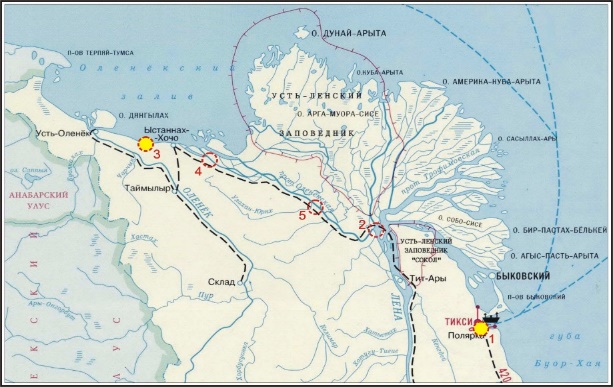 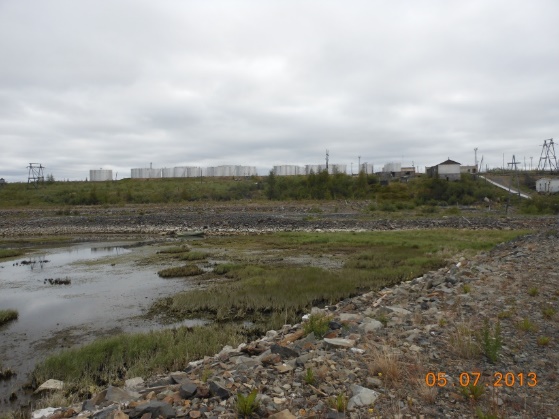 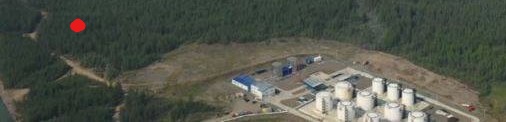 Нижнеколымский р-н,
 пос. Черский
Булунский р-н,
 дельта р.Оленек
Момский р-н, с. Хонуу, р-н склада ГСМ
Умеренная с резко-континентальным климатом
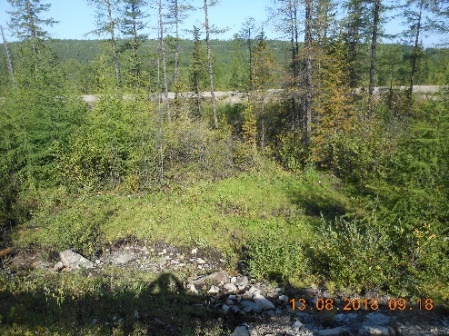 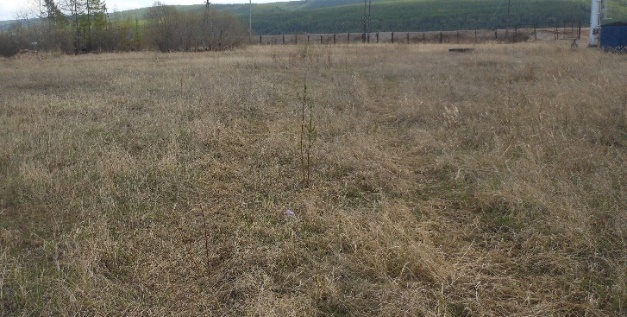 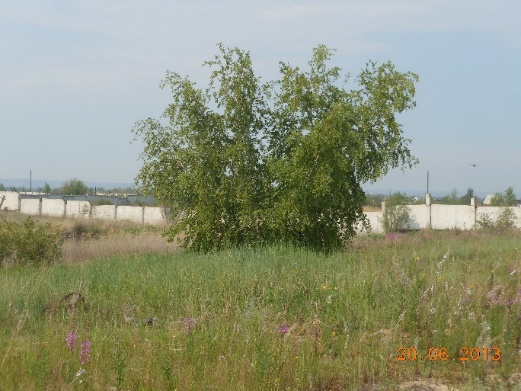 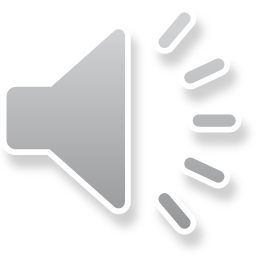 г. Якутск, пос. Жатай, р-н НБ
г. Ленск, р-н НБ
Алданский р-н, г. Томмот, р-н НБ
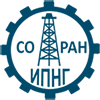 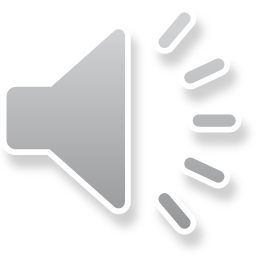 Пиковский Ю.И., Смирнова М.А., Геннадиев А.Н. и др. Параметры нативного углеводородного состояния почв 
различных биоклиматических зон // Почвоведение. – 2019. – № 11. – С. 1307–1321.
Геннадиев А.Н., Пиковский Ю.И., Жидкин А.П. и др. Факторы и модификации углеводородного состояния почв 
// Почвоведение. – 2015. – № 11. – С. 1314-1329.
Схема исследования
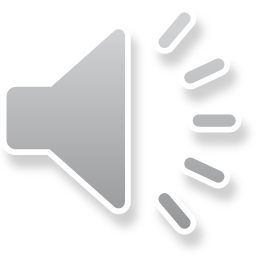 При определении степени углеводородного состояния почв проведена идентификация 
возможного присутствия техногенной составляющей (нефтяные УВ) на фоне присутствия 
природного органического вещества почв.
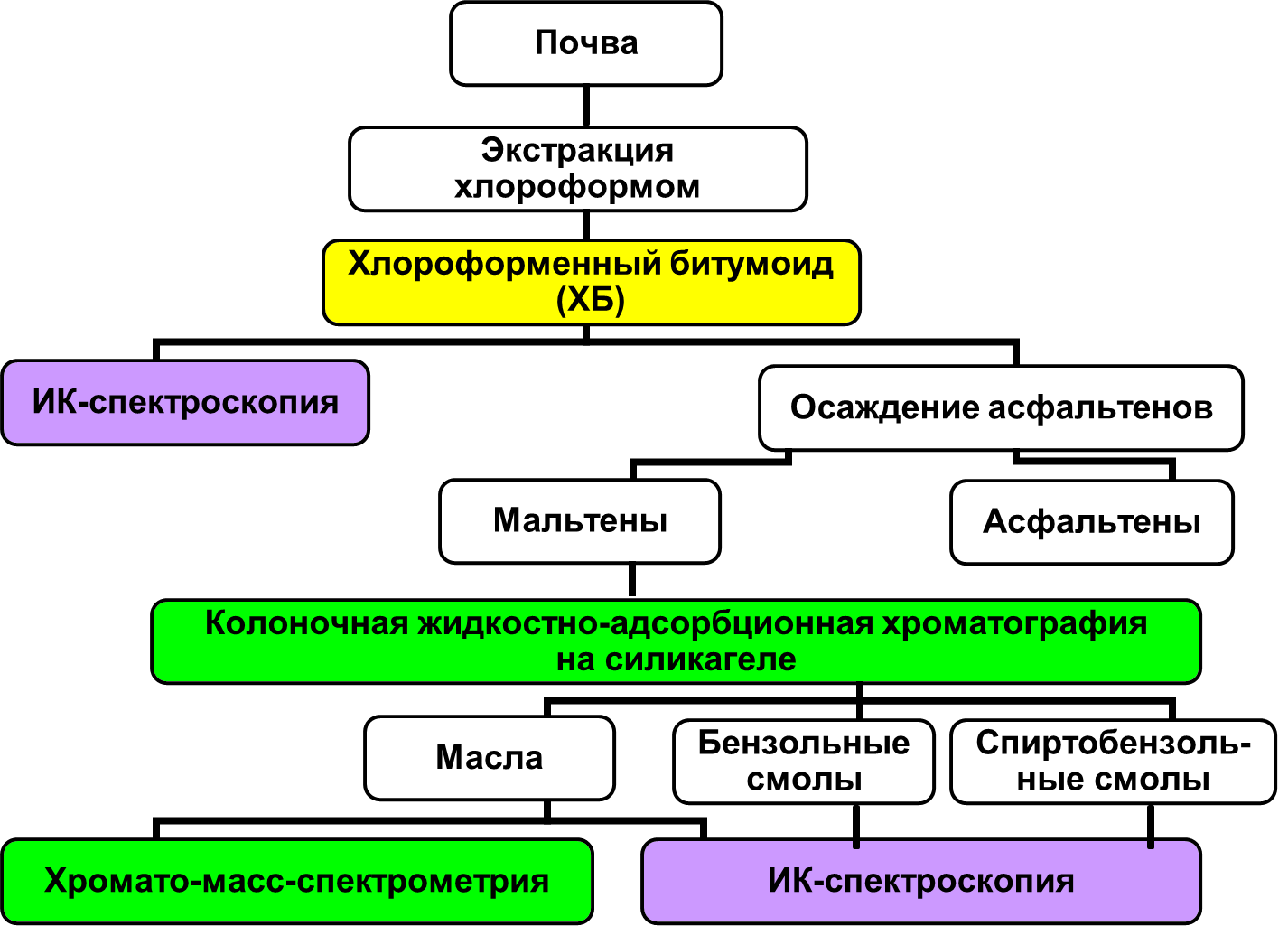 Геохимическая характеристика почвенных битумоидов
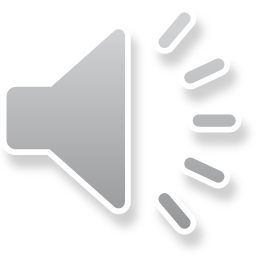 Состав углеводородов фоновых почв
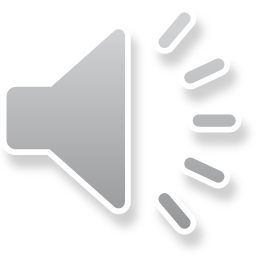 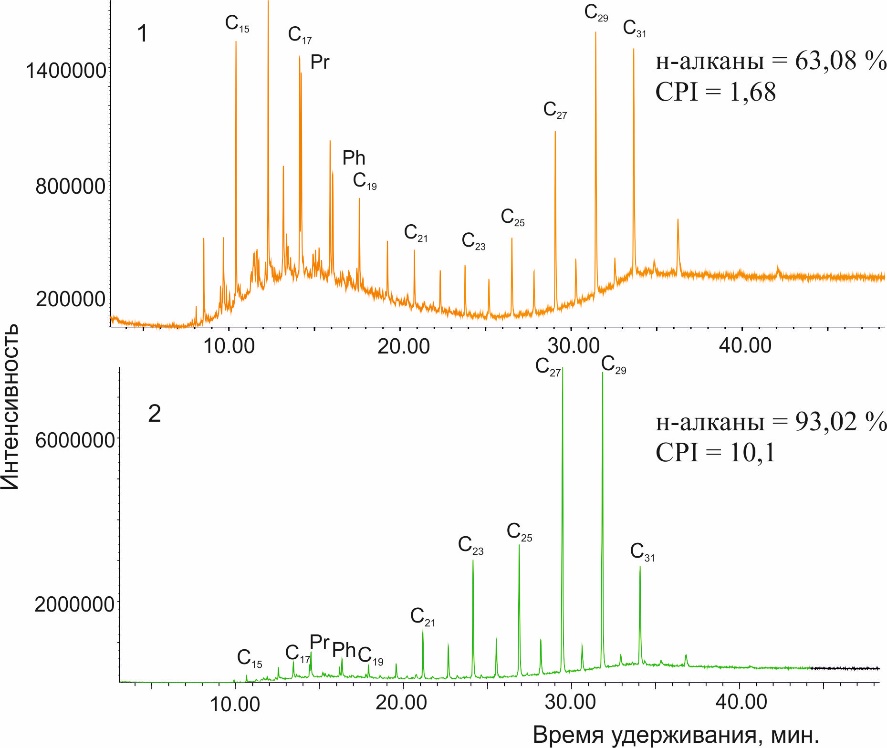 Масс-хроматограммы насыщенных УВ фоновых почв: 
отобранных в районе нефтебазы г. Томмот (1) 
и фоновой почвы пойменной части р. Оленек (2)
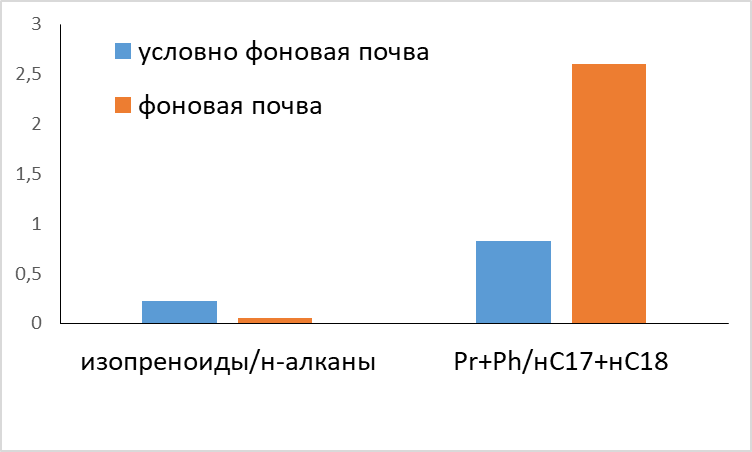 ИК-спектры экстрактов условно фоновых проб почв, 
отобранных в районе нефтебаз: 
г. Якутск (1); г. Ленск (2); пос. Черский (3)  
и фоновой почвы пойменной части р. Оленек (4)
Параметры индивидуального состава  насыщенных УВ проб донных осадков
Углеводородное состояние фоновых почв на 
территории Республики Саха (Якутия)
Выводы
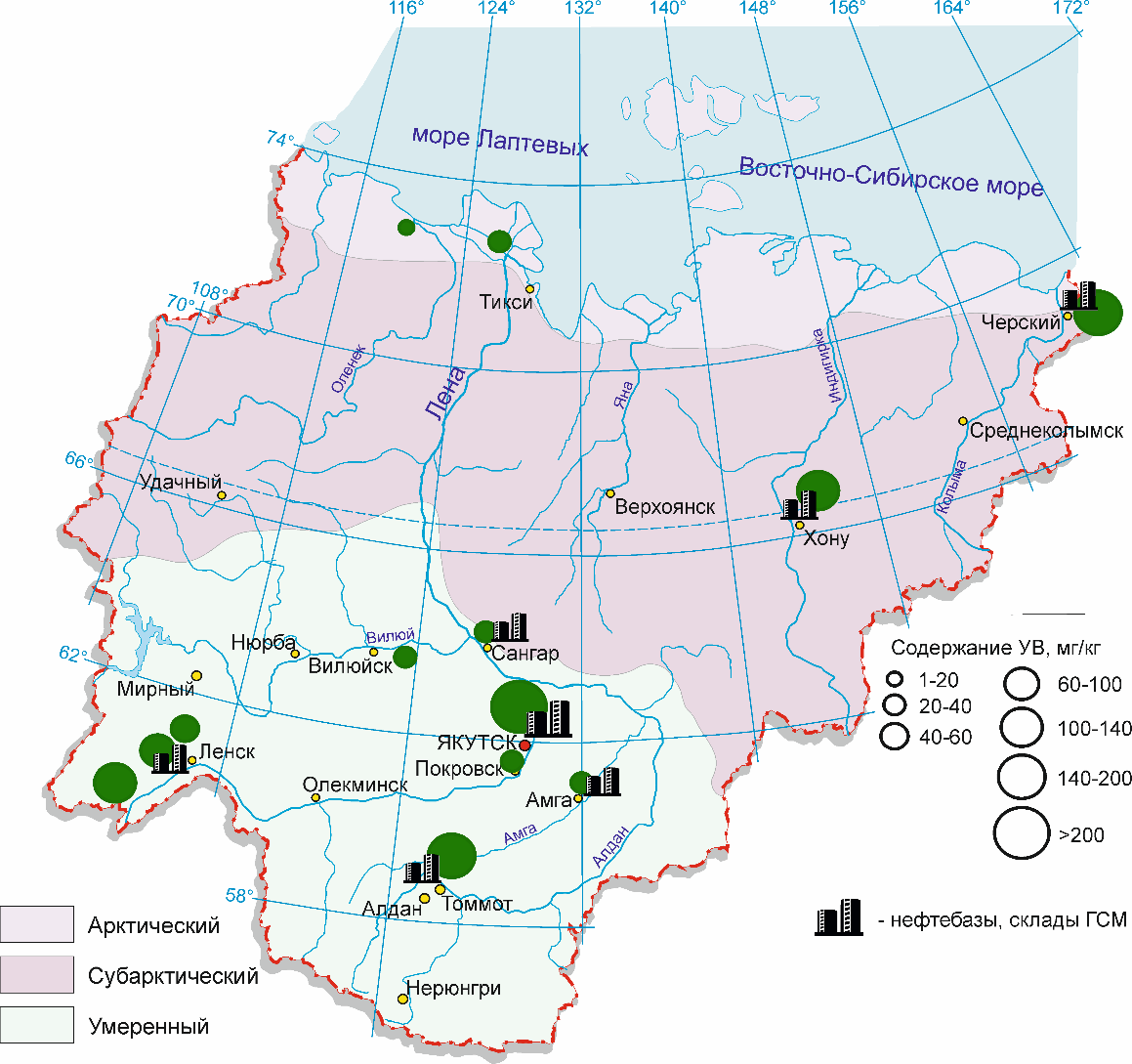 Таким образом, для всех фоновых проб характерно низкое содержание УВ компонентов. В составе битумоидов установлено преобладание асфальтово-смолистых компонентов, углеводородные компоненты в основном представлены высокомолекулярными н-алканами. Качественный состав УВ в пробах фоновых почв практически одинаков вне зависимости от географического положения места отбора проб. 
В условиях криолитозоны, особенно в арктической, при низком содержании нативных УВ в почвах поступление даже незначительного количества нефтяных поллютантов становится достаточным для трансформации природного геохимического фона. 
Результаты исследований показали, что в почвах вблизи нефтебаз, которые не подвергались прямому техногенному воздействию, были обнаружены следы присутствия нефтяных УВ. Это может быть связано с поступлением углеводородных поллютантов, способных к миграции с дождевыми, сезонно талыми и паводковыми водами, и атмосферного переноса, что вызывает изменение природного геохимического фона.
Спасибо за внимание!
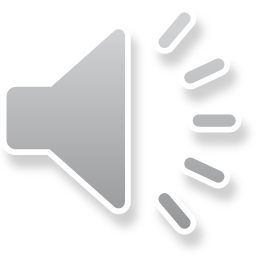